Иоганн Вольфганг Гёте
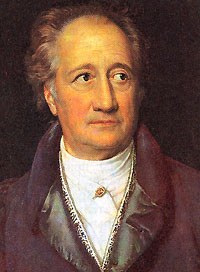 Иоганн Вольфганг Гёте родился во Франкфурте-на-Майне 28 августа 1749 года.
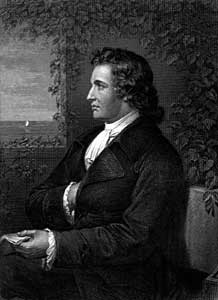 Гёте получил превосходное воспитание и образование. Подростком он овладел пятью  иностранными языками: латинским, греческим, английским, французским, итальянским. Он играл на клавесине и фортепиано, занимался рисованием, увлекался верховой ездой.
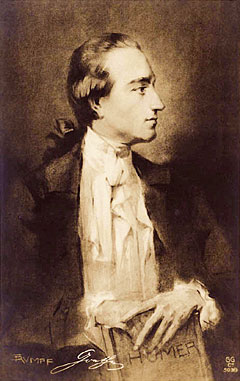 В 1770 г. примкнул к литературно-политическому движению «Буря и натиск», которое являлось крупнейшим событием XVIII века.
Задачи этого движения: утверждение национальной культуры, воспитание свободной человеческой личности. В это же время Гёте создает свои лирические стихотворения, близкие по духу народной поэзии.
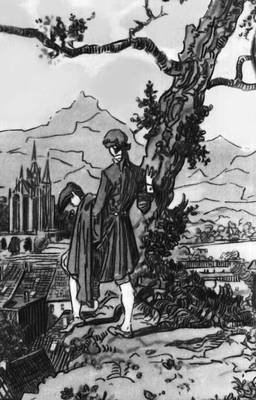 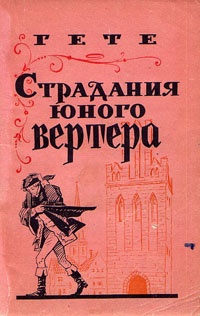 Мировую известность получил роман Гёте «Страдания юного Вертера» (1774).
Самым грандиозным созданием Гёте бесспорно является его трагедия «Фауст», над которой он работал в течение всей жизни.
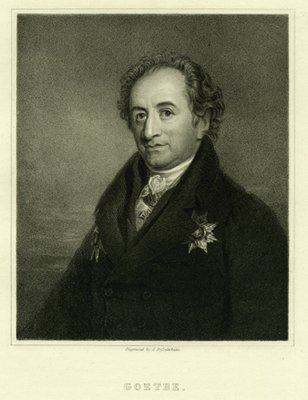 В 1782 году Гёте становится первым министром Саксен-Веймарского герцогства. Ему были пожалованы дворянское звание и титул тайного советника.
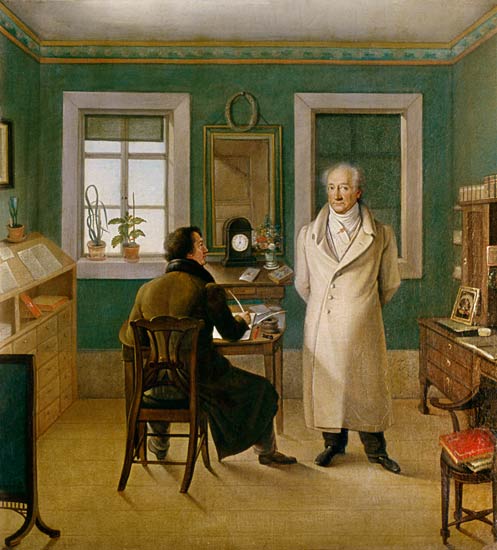 Гёте провел ряд реформ, много внимания уделял вопросам культуры и образования, но впоследствии охладел к государственной деятельности, посвятив себя занятиям литературой, наукой и искусством.
В 1792 г. завязывается дружба Гёте с Шиллером, продолжавшаяся до смерти последнего в 1805 г. В 90-е годы в творческом соревновании с Шиллером Гёте пишет ряд замечательных философских баллад, проникнутых глубочайшим гуманизмом,
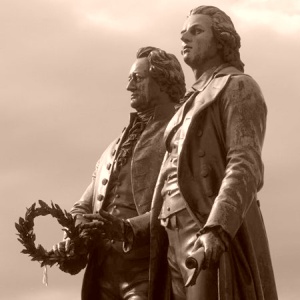 воспевающих величие человеческих чувств. Это «Коринфская невеста», «Кладоискатель», «Ученик чародея», «Пария» и др.
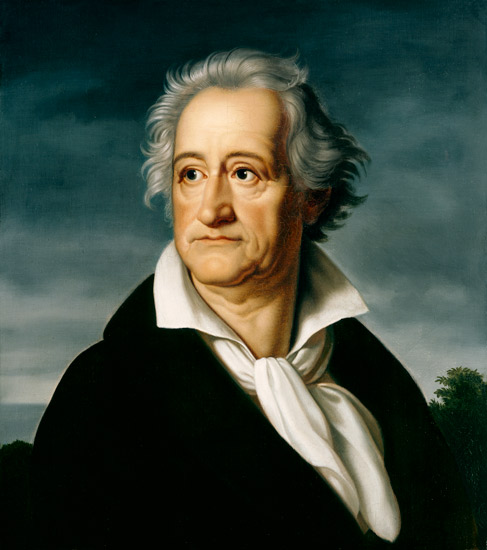 И.В.Гёте умер в 1832 году, на 83-м году жизни. Его творчество подводит итог литературе немецкого Просвещения.
Спасибо за внимание!